Kentucky Homeschoolers and the KEES Scholarship
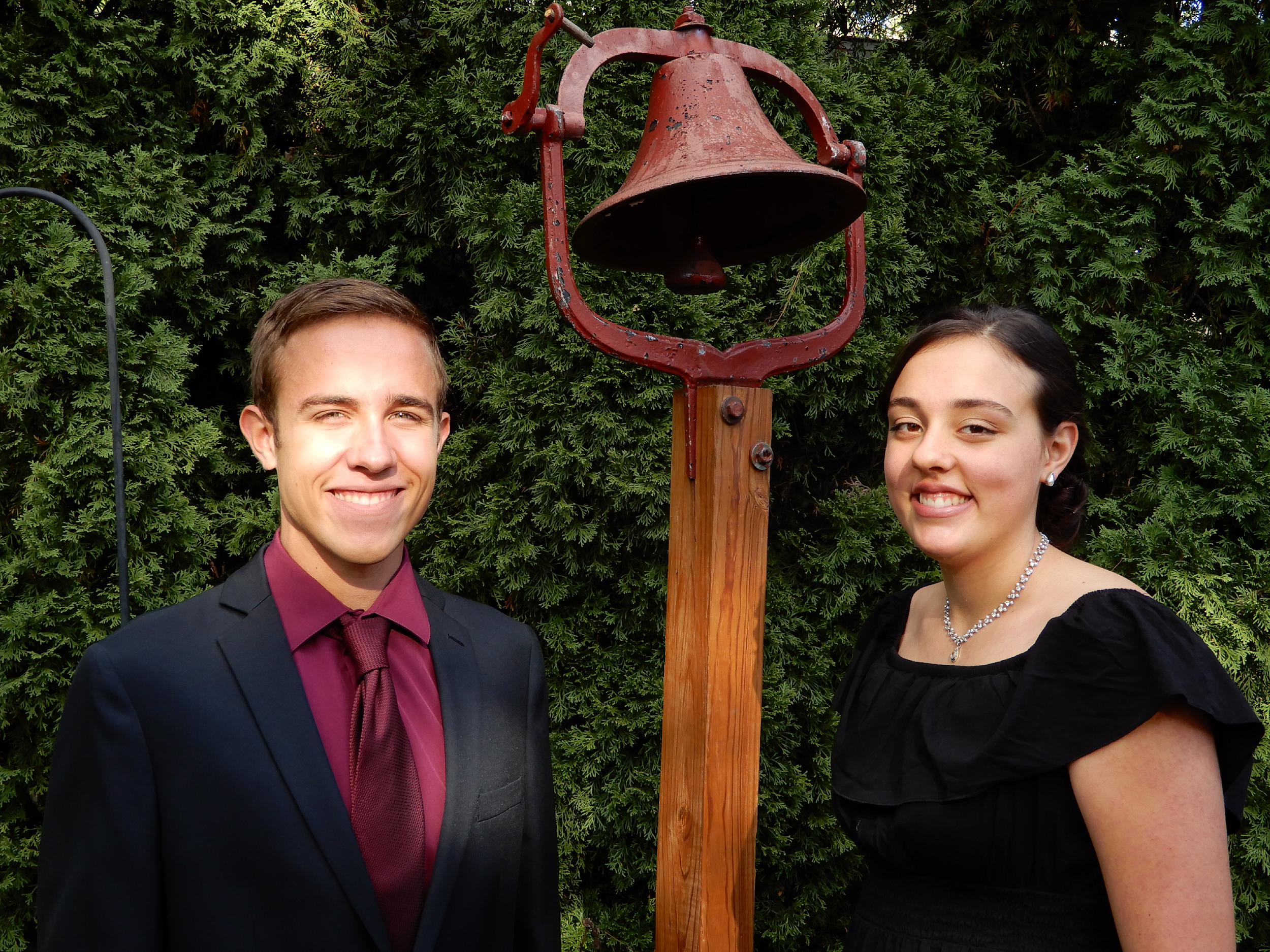 1 NOVEMBER 2023
[Speaker Notes: Senate Bill 12 is the beginning of the discussion on the best way to include homeschoolers.]
Origin of KEES Scholarship in 1999
Problem:  
“Academic administrators and industry executives were concerned about losing the state’s most talented students to out-of-state colleges and careers”(25).

Solution:
“State performance-based aid programs” will “help keep future skilled and knowledgeable workers in Kentucky … for economic development and global competitiveness” (25).

“A Study of the Kentucky Educational Excellence Scholarship.”  Legislative Research Commission Research Report 	No. 386, 2011.
Difference in Awards
Did you know?
Certified high school graduates are eligible for up to $10K in KEES awards 

Homeschool graduates are eligible for a maximum of $2K in KEES awards
Certified High Schoolers
Homeschoolers
Alternatives for High School GPA
Dual Credit GPA x 4 (SB 12 - 2022)





ACT to GPA conversion x 4 (SB 24 - 2023)
Passed in Senate 33-2 on February 14, 2023
Similar bill passed in Senate in 2009
Dual Credit College Courses


Standardized Test Scores
Charts in KEES
ACT to GPA
GPA to Amount
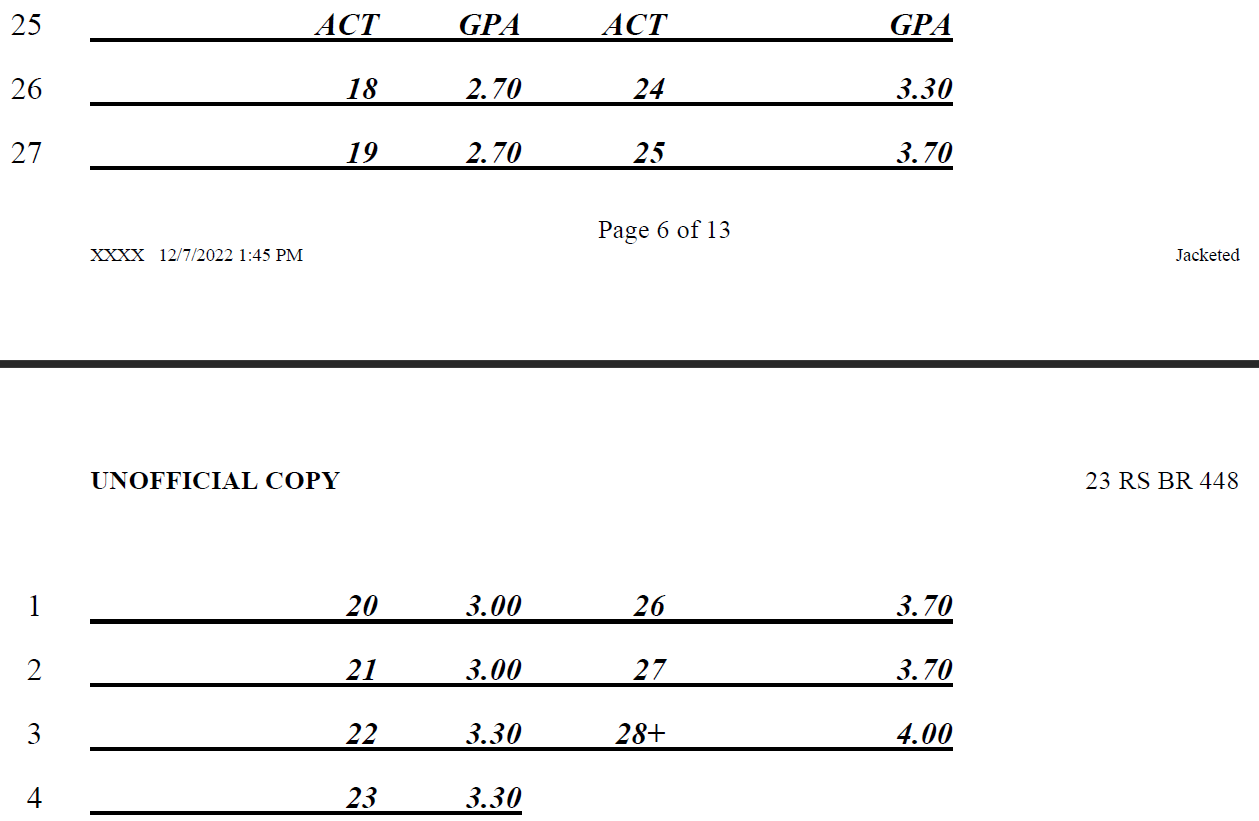 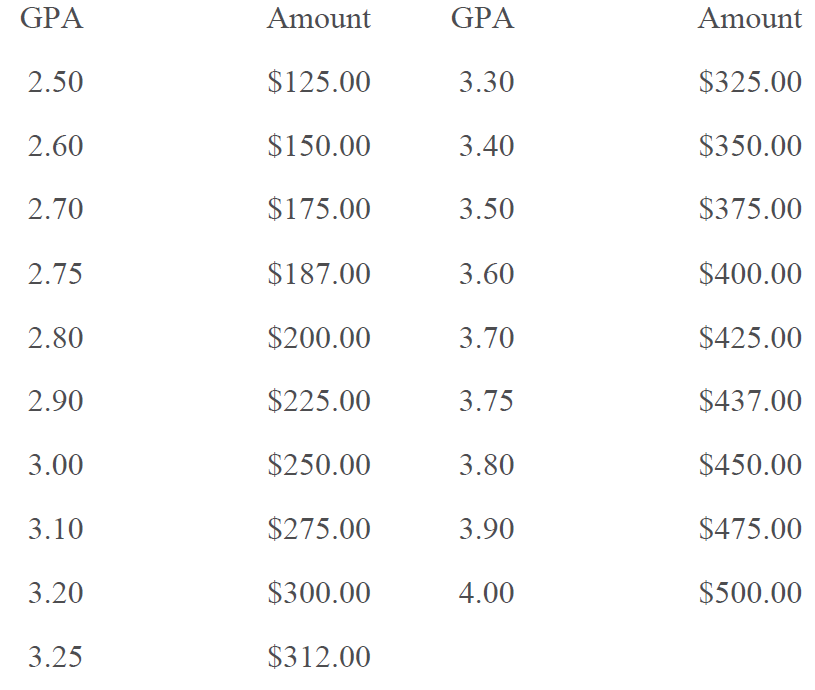 22+ grades in Kentucky’s required subject areas

been accepted by a college admissions department
Homeschoolers who will earn the KEES Scholarship have
Average GPAs versus Test Scores1998-2016
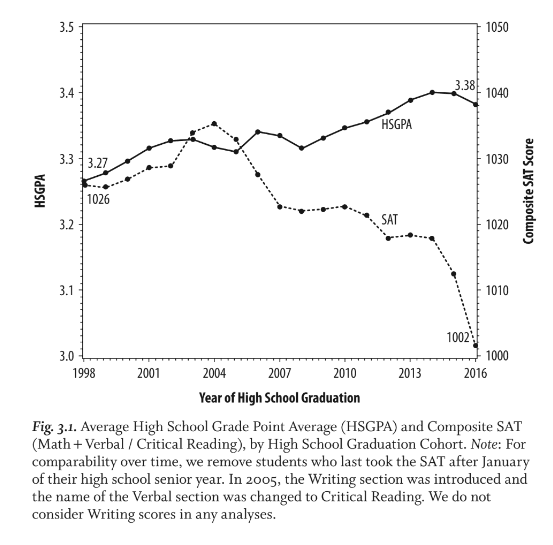 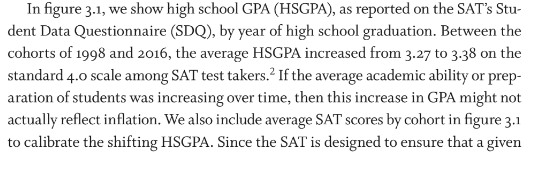 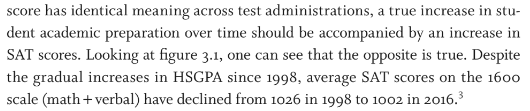 Hurwitz, Michael and Jason Lee.  “Grade Inflation and the Role of 	Standardized Testing.”  Measuring Success: Testing, 	Grades, and the Future of College Admissions.  Johns 	Hopkins University Press, 2018.
Average GPAs versus Test Scores
Grades - Behaviors
Test Scores – Achievement
- include non-achievement factors like effort, personality traits, paying attention, participation, attendance, extra credit
-grades not uniform and inflated depending on school’s SBDM council
-higher for females
-create higher GPA by avoiding difficult courses and taking less credits
- higher for those learning English
-mastery of material
-uniform across schools
-higher for males
-may be lowered by test anxiety
-lower for those learning English
Percentage earning for each grade	 	Percentage earning for each ACT score range 	

A to A+		4.0		15%	 12%	 28+
A-		3.7-3.9		15%	 13%	 25-27
B+		3.3-3.6		23% 	19.5%	 22-24
B		3.0-3.25		20%	 17%	 20-21
B-		2.7-2.9		15%	 17%	 18-19
C+ - B-		2.5-2.6		11%	 20.5%	 15-17

Total				99%	 99%
Proposed ACT to GPA Conversion
 
ACT	GPA	Award
28+	4.0	$500 x 4 = 	$2,000/ year
25-27	3.7	$425 x 4 =	$1,700/ year
22-24	3.3	$325 x 4 =	$1,300/ year
20-21	3.0	$250 x 4 =	$1,000/ year
18-19	2.7	$175 x 4 =	$700/ year
ACT, SAT, and CLT
CLT to ACT Conversion
THANK YOUMembers of the Senate and House Education Committees for this interim hearing on Senate Bill 24!
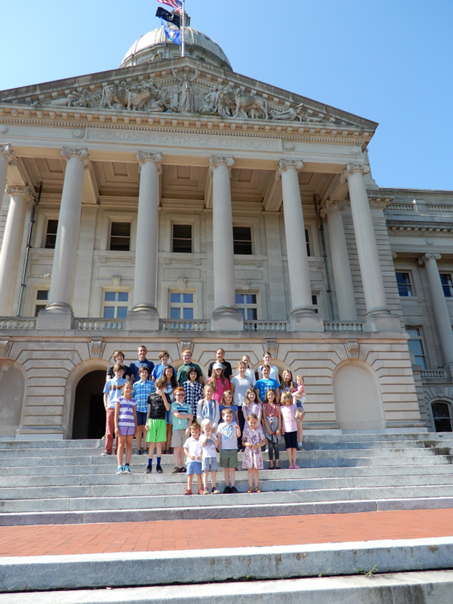